به نام آنکه جان را فکرت آموخت ...
فایل کمک آموزشی فارسی ششم دبستان شامل:
تاریخ ادبیات 
واژگان درس به درس 
معنا و مفهوم جملات ادبی و اشعار و حکایات  
نکات دستوری زبان فارسی ( واژه آموزی ، دانش زبانی و...)  

کاری از سیدمحمد جعفری
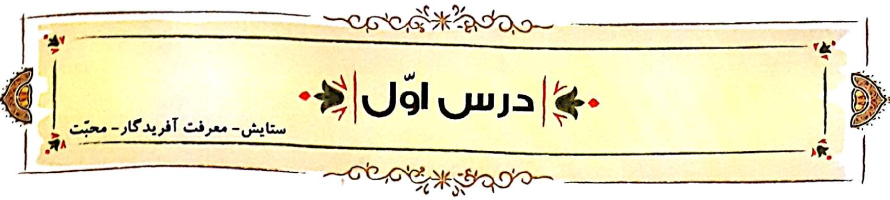 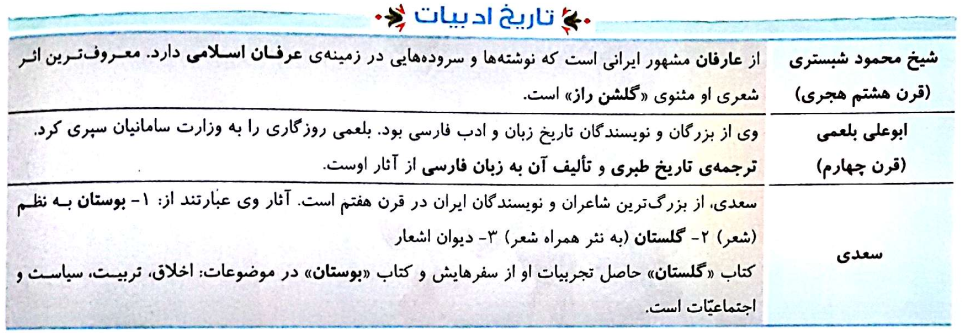 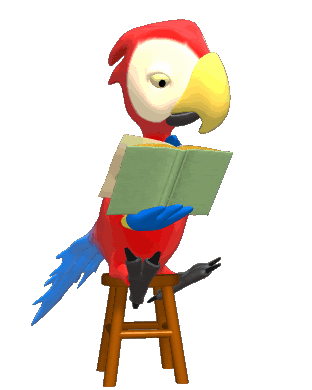 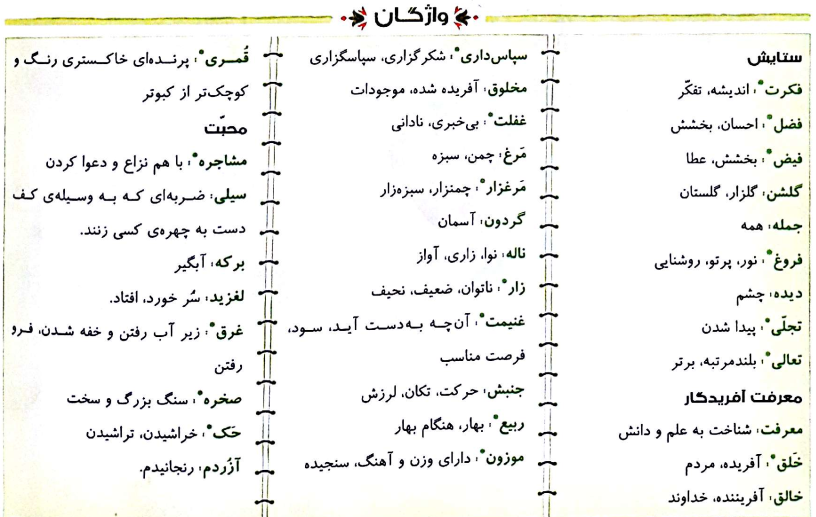 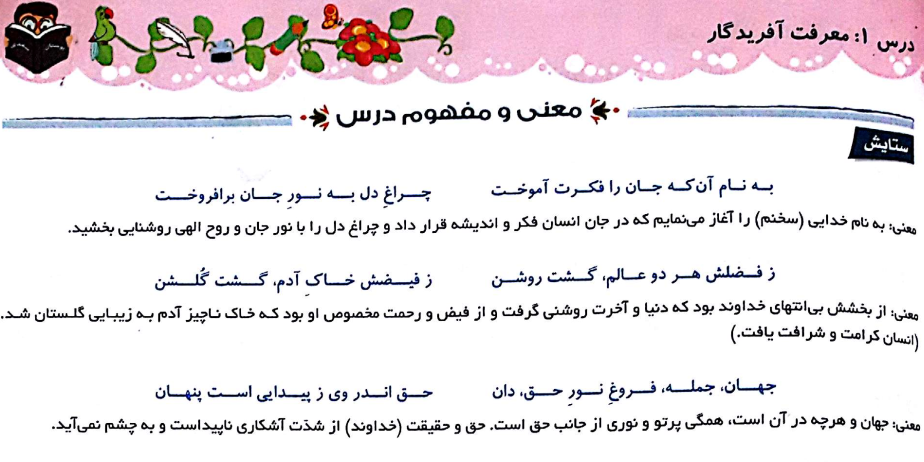 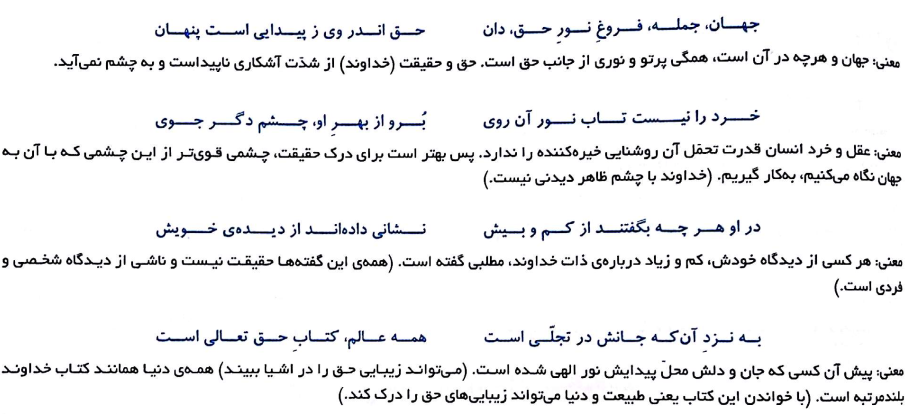 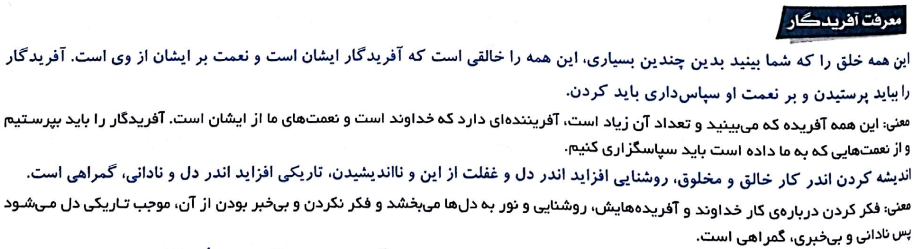 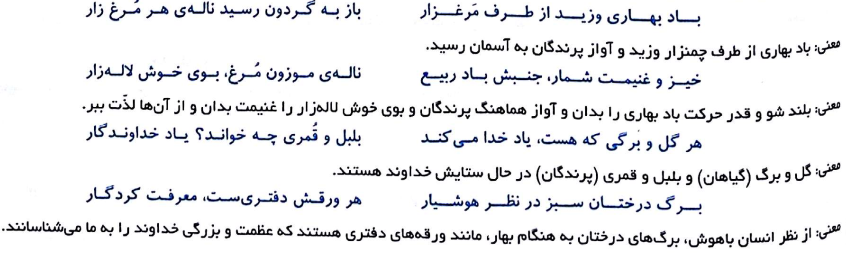 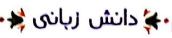 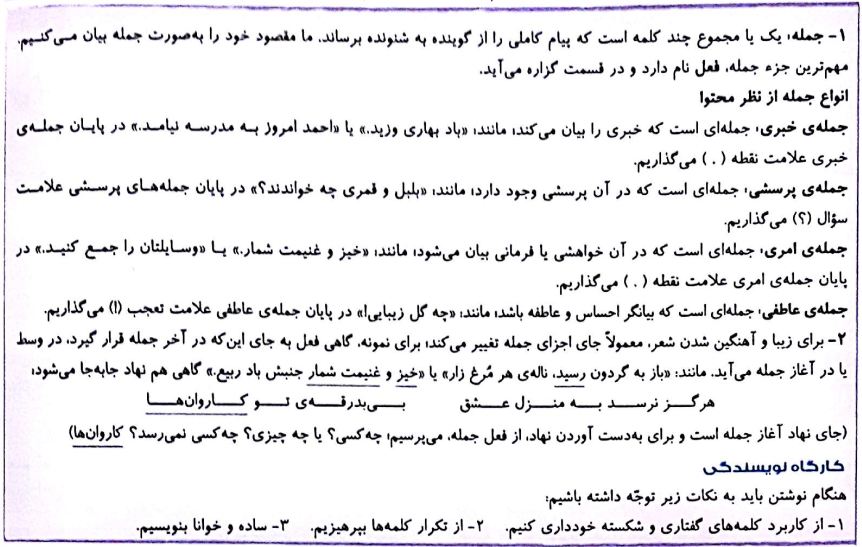